AI magic: crafting student-friendly content with ease
Dr. Anica Lee
Associate Professor of Instruction
Department of Biology
WORKSHOP OBJECTIVES
To introduce AI tools that can reduce stress, save time, and increase engagement 
Chat GPT 
Google Illuminate 
Visla
CHAT GPT
Chat GPT is an AI-powered chatbot developed by OpenAI that can generate human-like text responses based on prompts 
How to Use Chat GPT for Educational Materials
Content Creation: Generate lesson plans, quizzes, and summaries
Research Assistance: Quickly retrieve information and clarify complex concepts
Idea Generation: Brainstorm new teaching methods and activities
Create Formative Assessments
Go to https://chatgpt.com/ 
Upload materials you wish as a guide (lectures, pdf of a textbook, paper, etc) into the chat 
Type your prompt explaining what material you are providing, what kind of class this is, and what you want from Chat GPT to create 
Read the offered answers and choose the one you like, modify as you need to. You can also ask Chat GPT to expand it, add rubrics, etc.
Chat GPT example
Prompt: Here is my lecture for Intro Biology. Students use it as a "textbook". These students are non-majors. This is an online, asynchronous class. I would like you to  create 3 formative assignments that students can complete
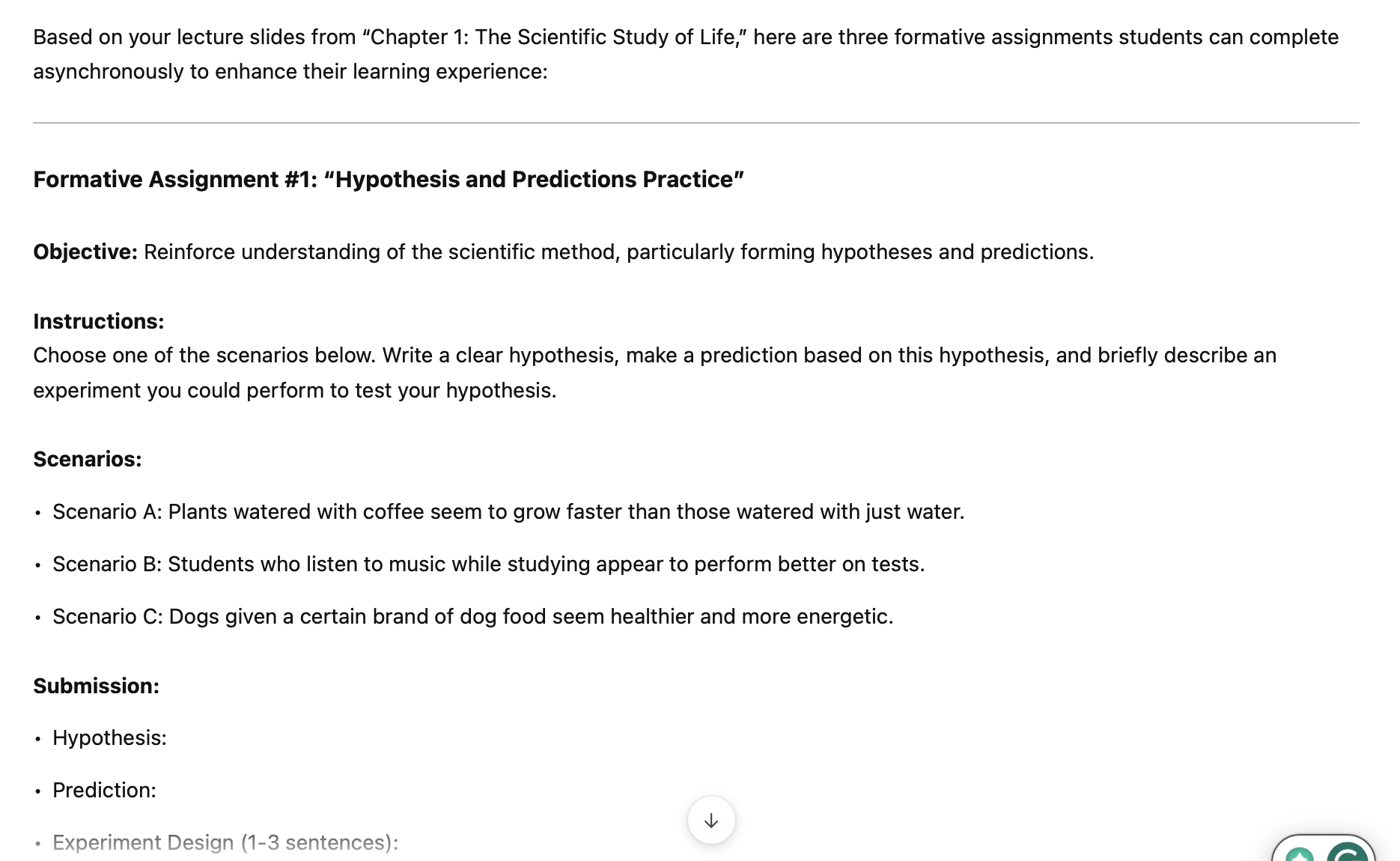 Chat GPT output #1
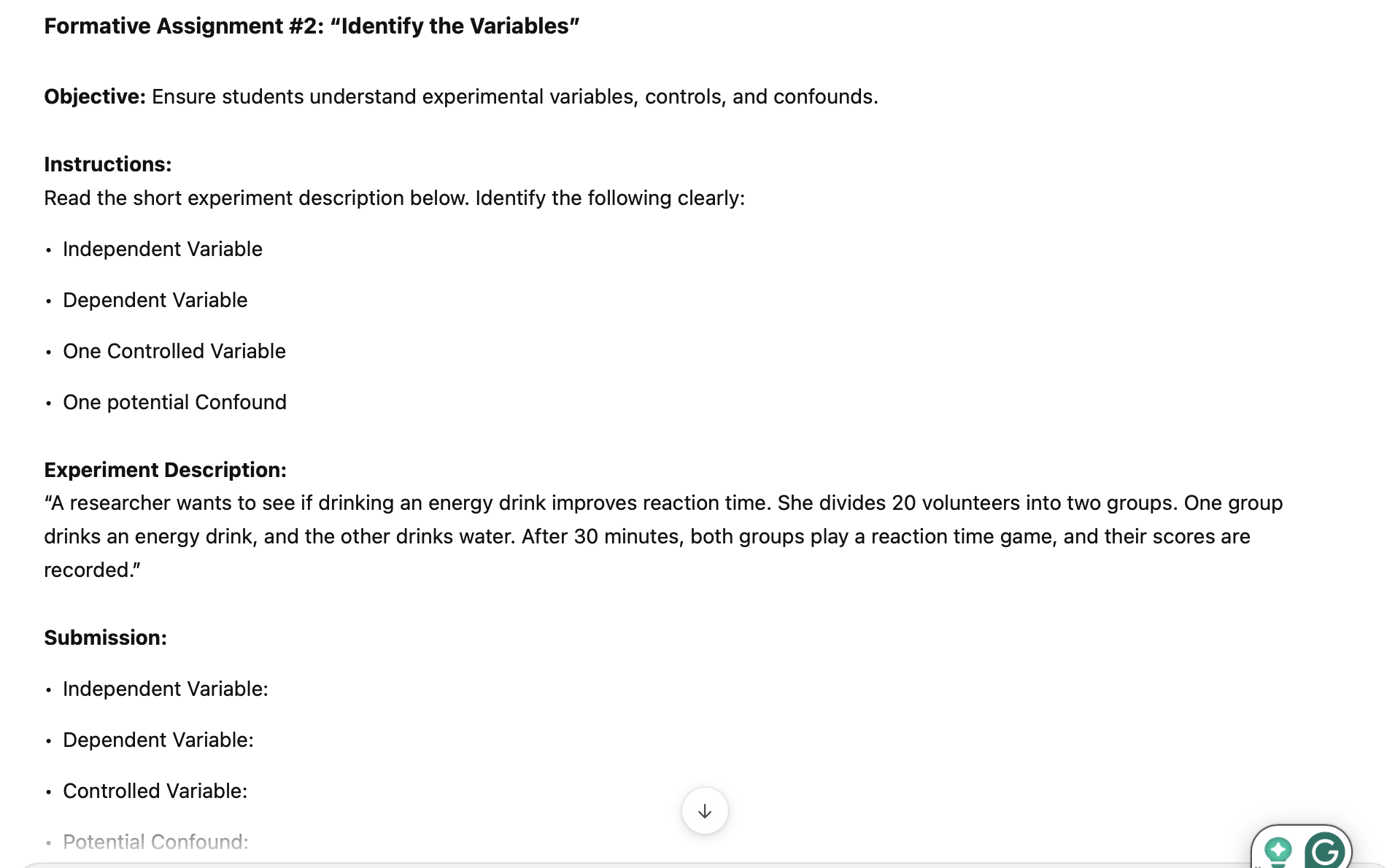 Chat GPT Output #2
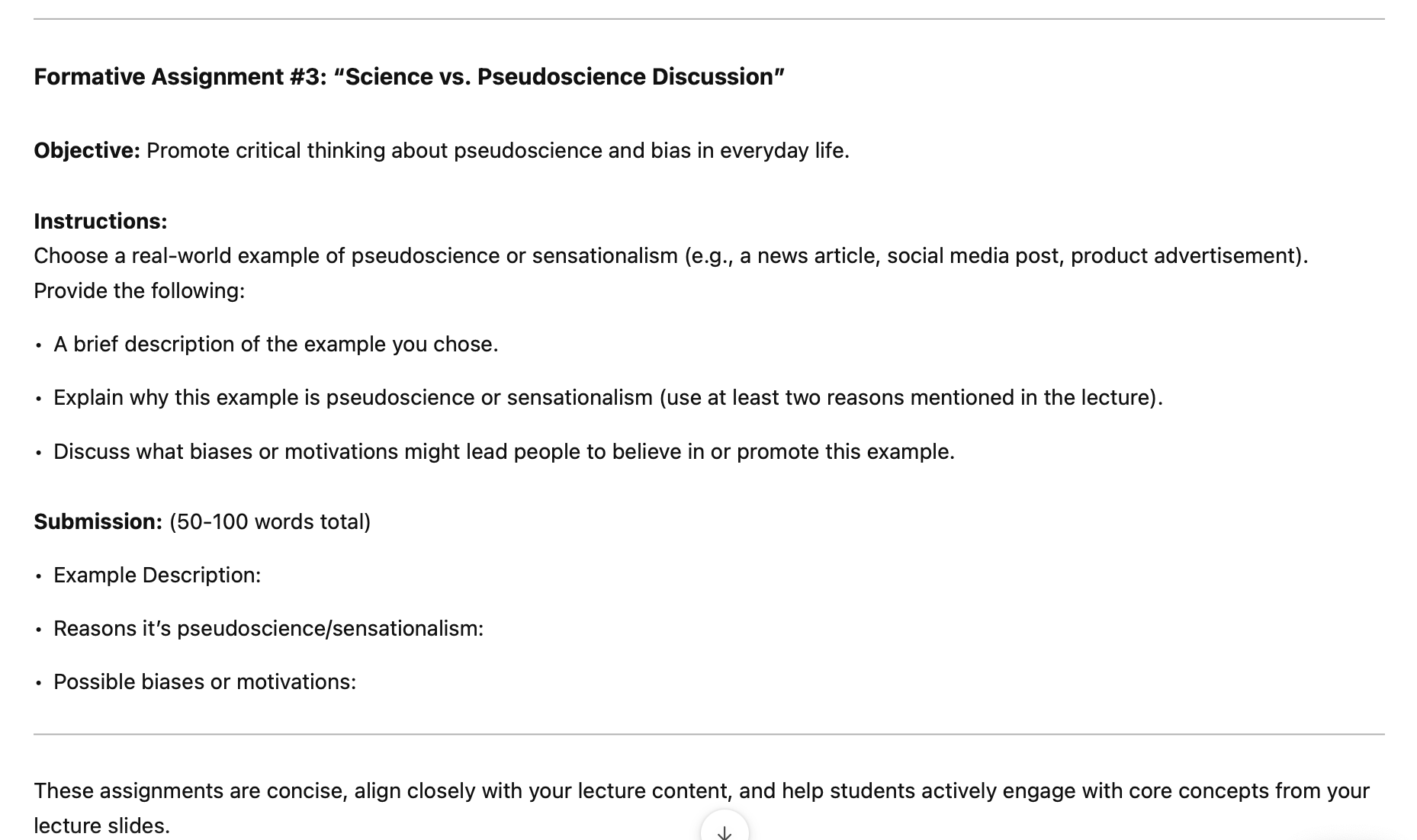 Chat GPT Output #3
What if I wanted a Group Assignment
Prompt: can you add 2 potential group assignments 
Answer: Certainly! Here are two additional formative group assignments based on your Chapter 1 lecture, suitable for asynchronous collaboration online:
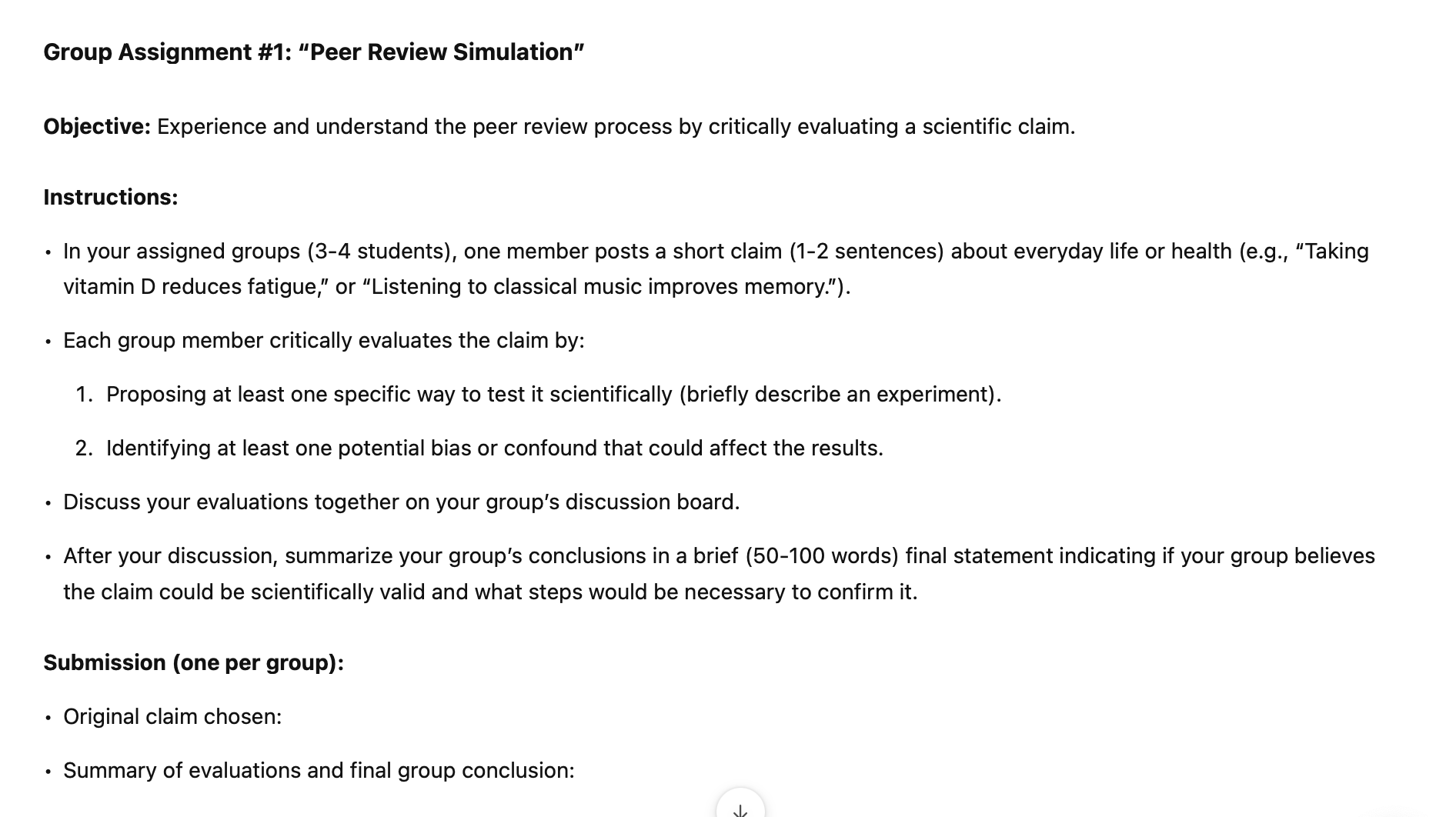 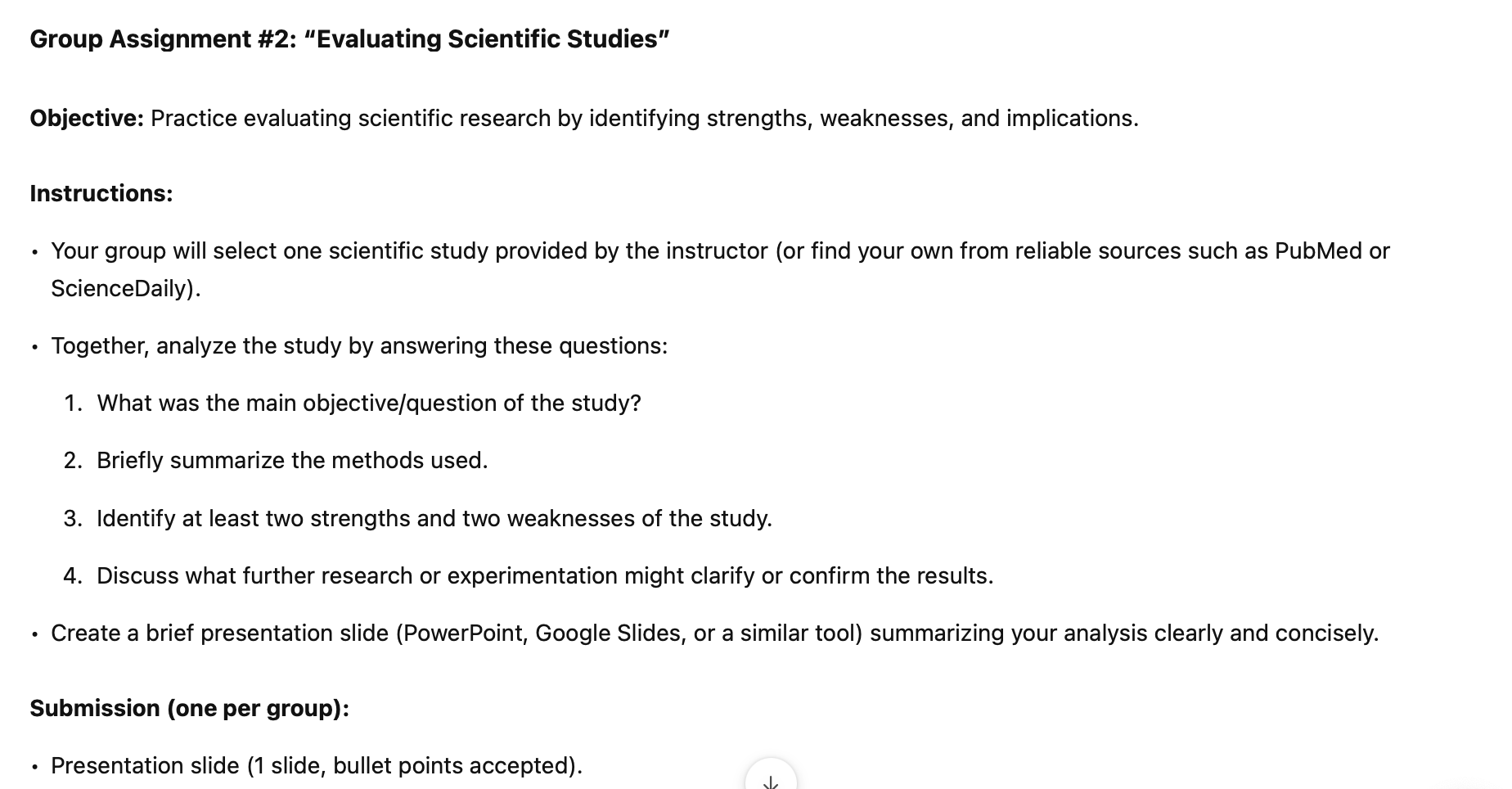 Chat GPT Output #4
Your turn
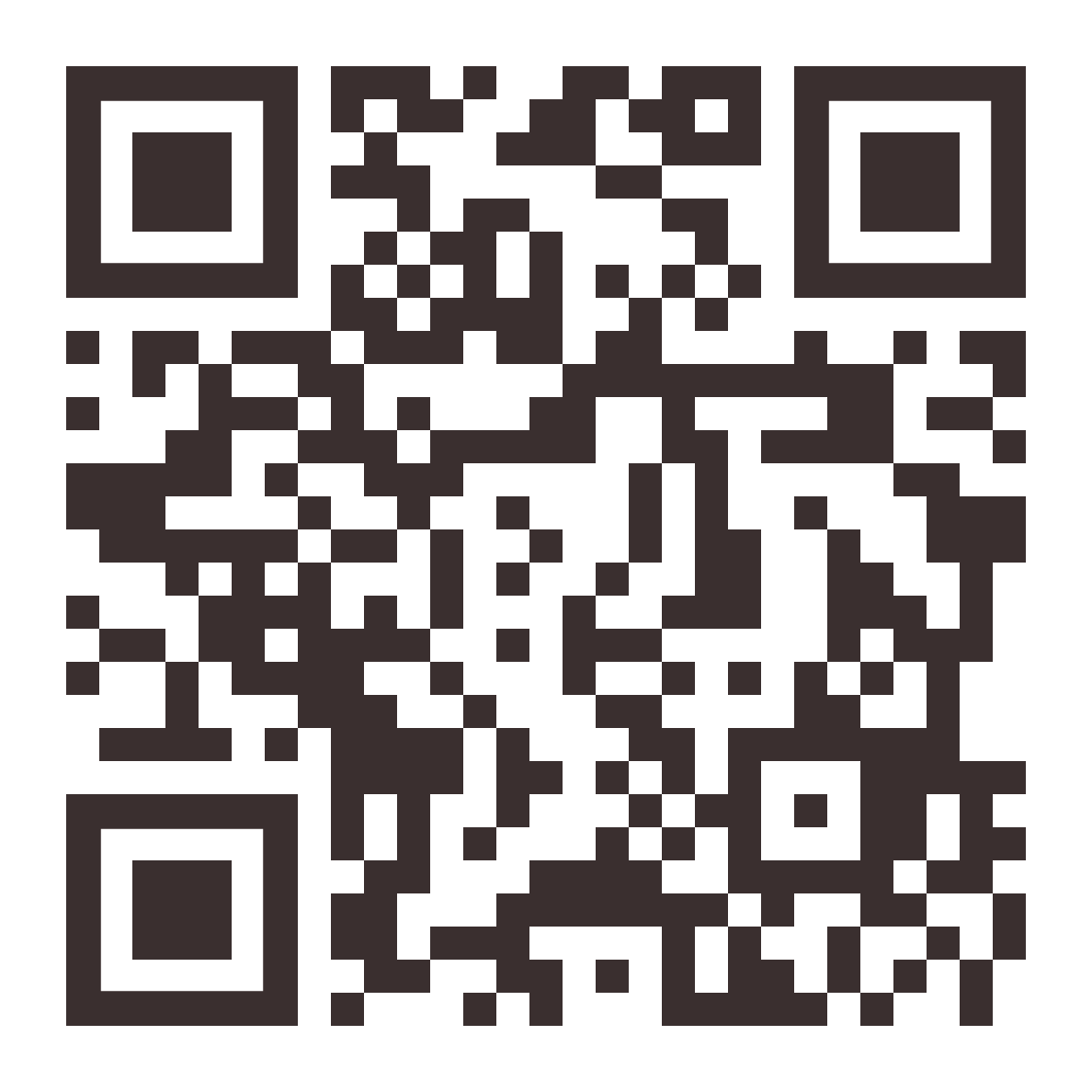 Is there material your students are struggling with, and you are struggling with creating an engaging Formative assignment 
Go to https://chatgpt.com/  
Ask ChatGPT for help
Google Illuminate
Google Illuminate is an AI tool that transforms academic research papers into podcast-style audio discussions
Usages
Audio Summaries: Convert dense research papers into engaging audio summaries
Integration: Use Illuminate with Google Classroom to create and assign activities
Accessibility: Make complex content more accessible for students
Google Illuminate example
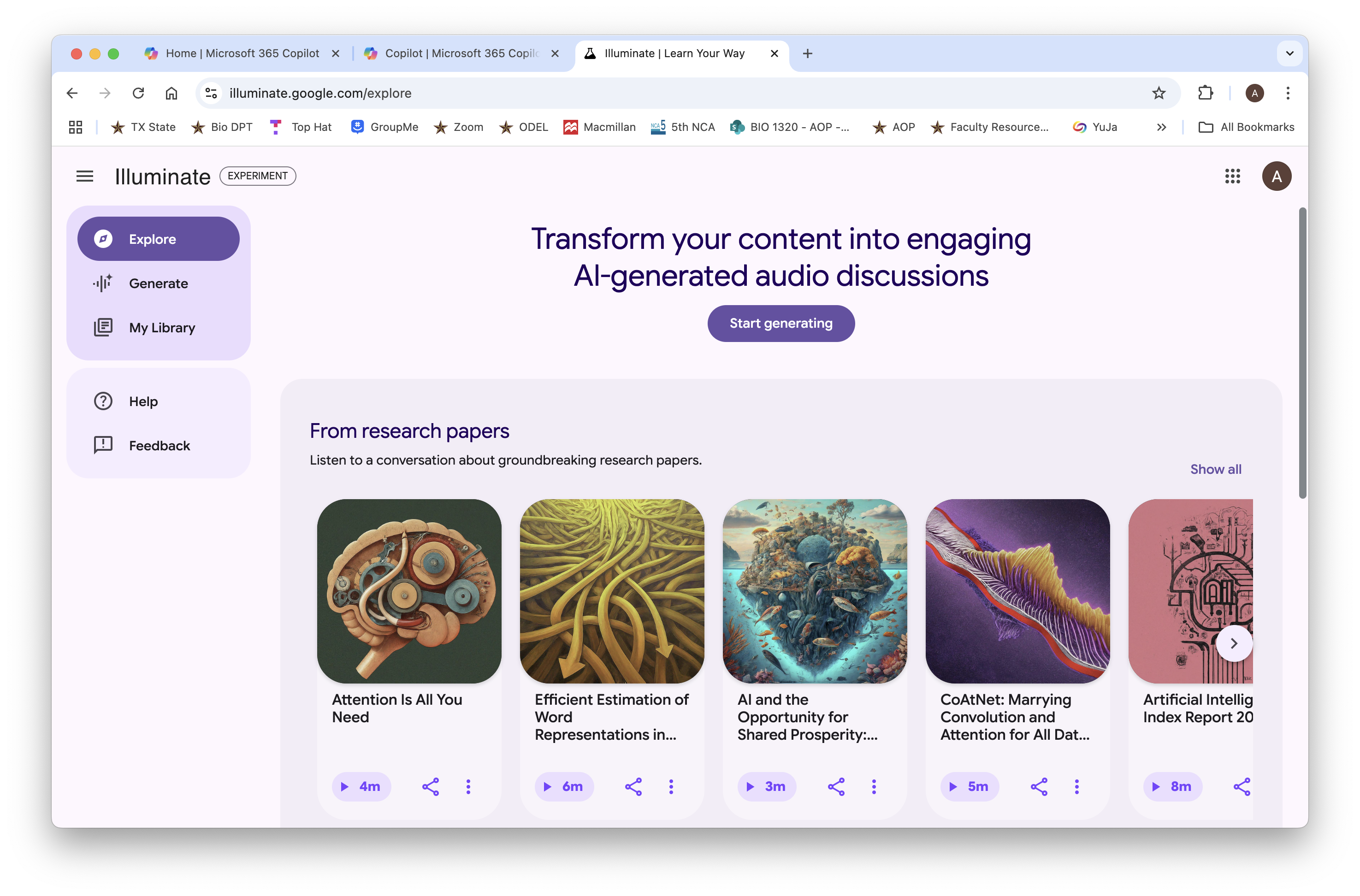 https://illuminate.google.com/explore
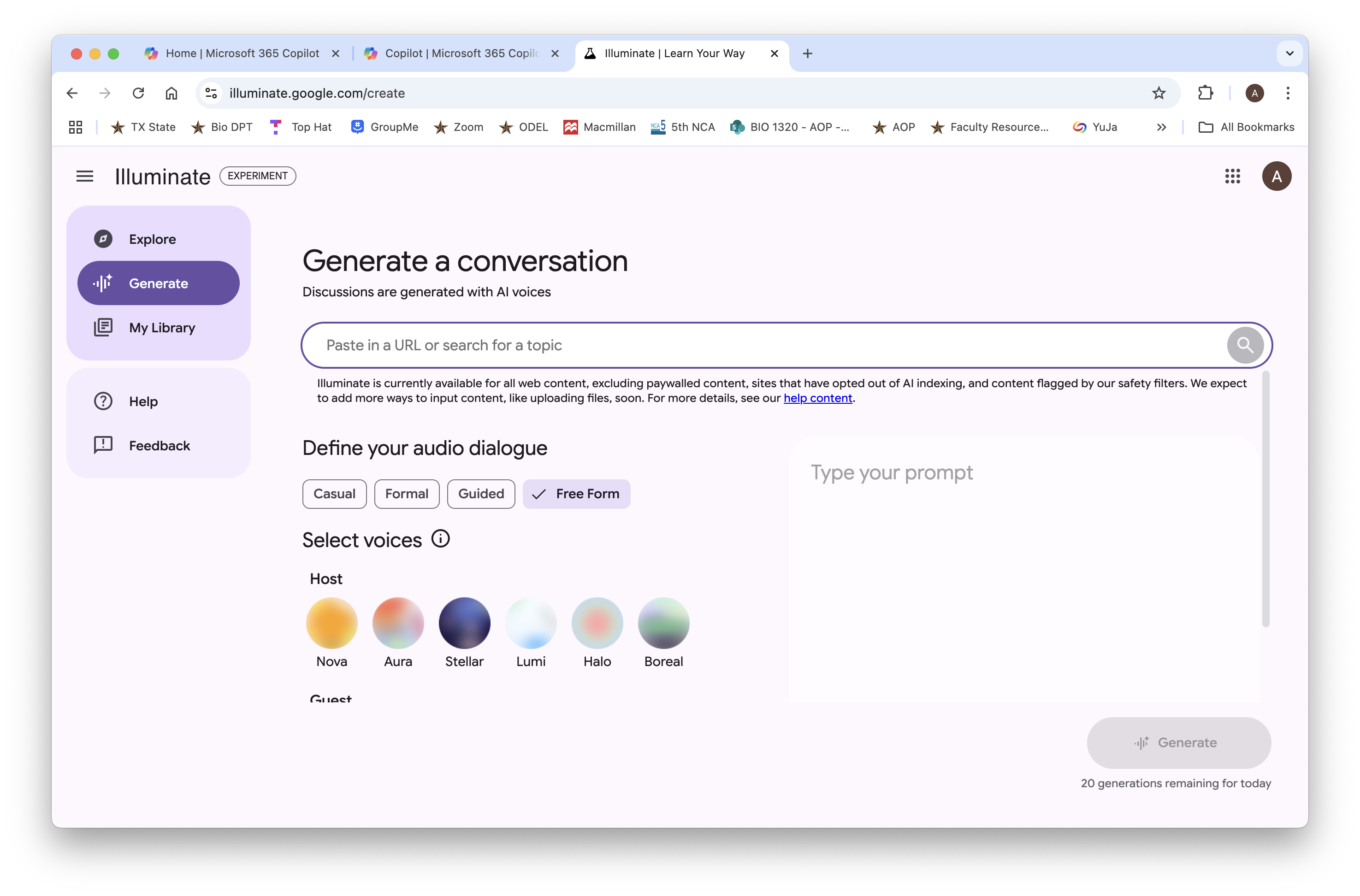 Generate with Google Illuminate
https://illuminate.google.com/create
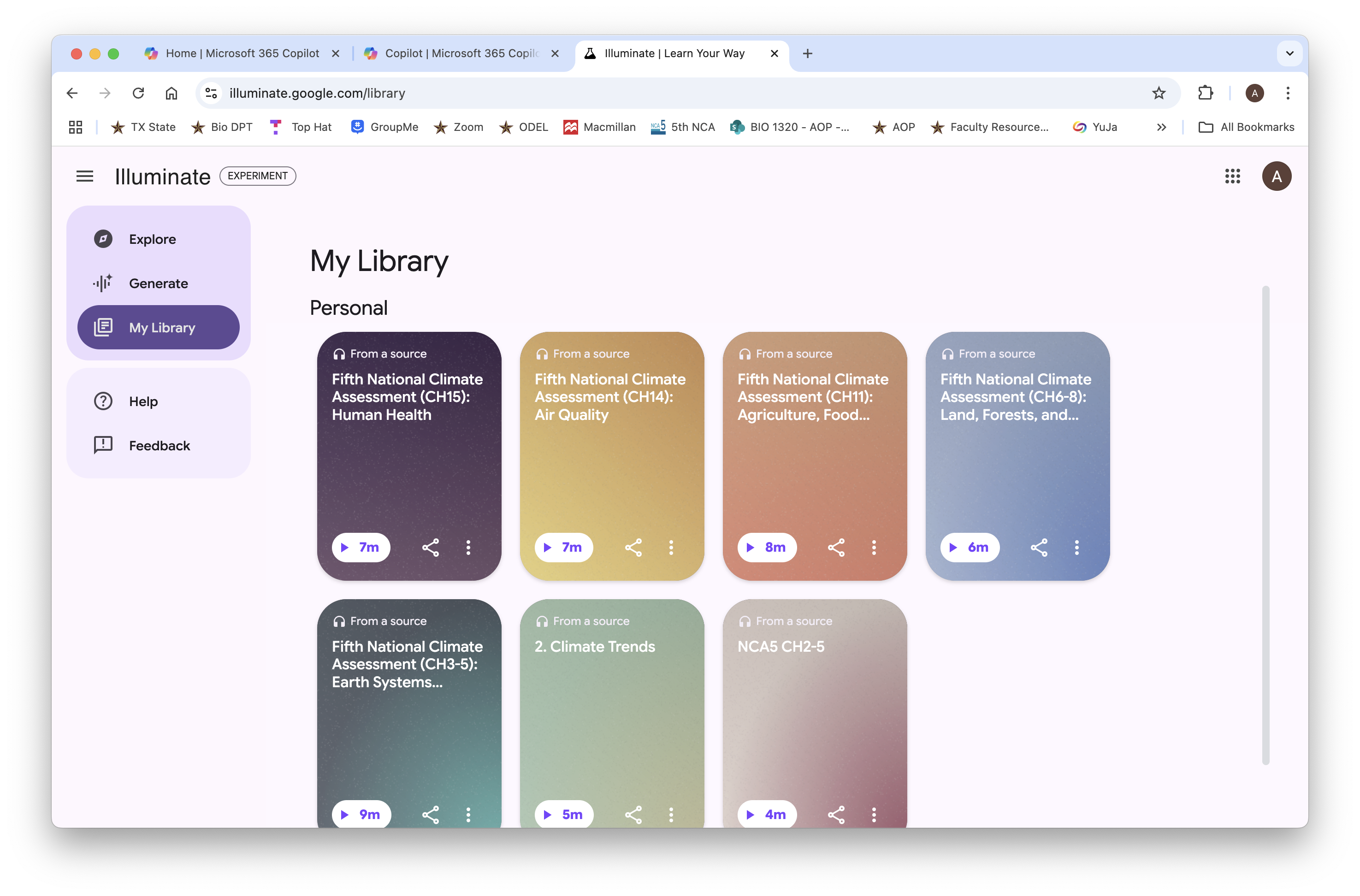 My Library in Google Illuminate
Fifth National Climate Assessment (CH11): Agriculture, Food Systems, and Rural Communities
https://illuminate.google.com/library
Your turn to try Google Illuminate
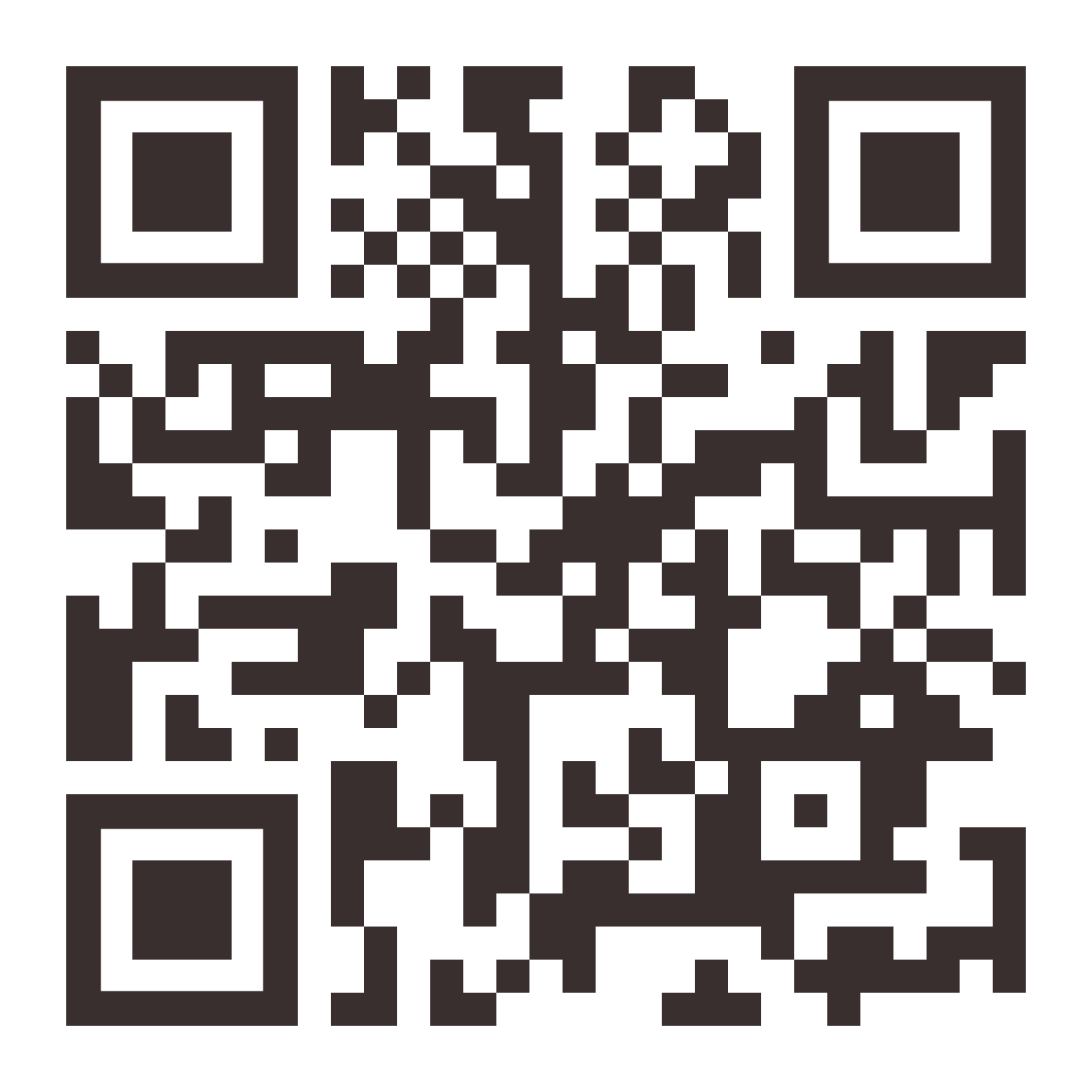 Is there a paper you would like students to read for the main messages, but you think they might get bogged down by the complexity, length, etc.
Go to https://illuminate.google.com/create 
Try to create a Podcast
Making Videos with VISLA is a snap
Visla is an AI tool that helps create professional educational videos from text, scripts, or existing footage
Usages 
Video Creation: Produce lesson videos, digital storytelling projects, and personalized learning content
Editing Tools: Use features like AutoCut and AI Summary to create concise and engaging videos
Flipped Classroom: Implement the flipped classroom model with AI-generated videos
Visla interface
https://www.visla.us/
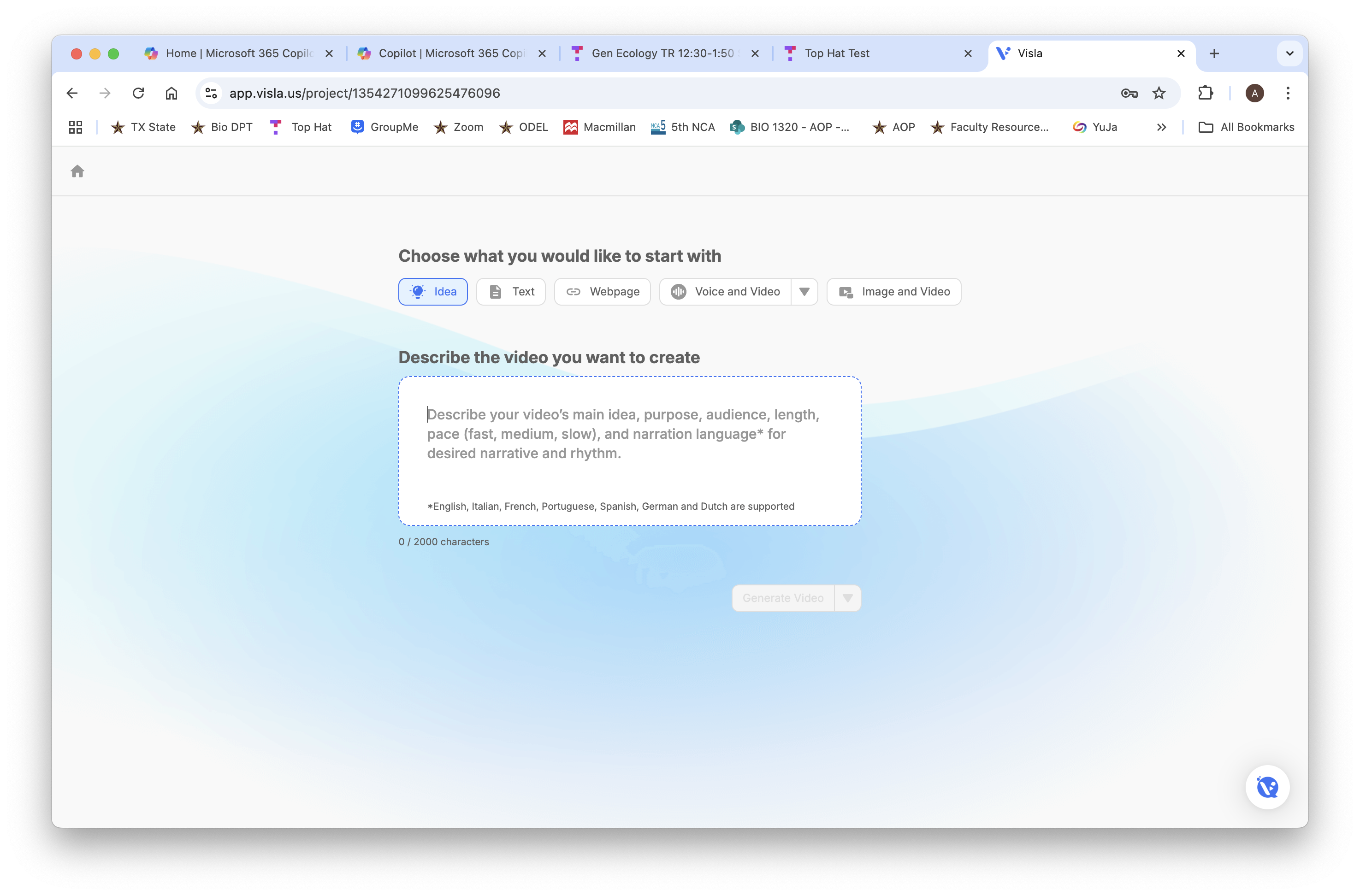 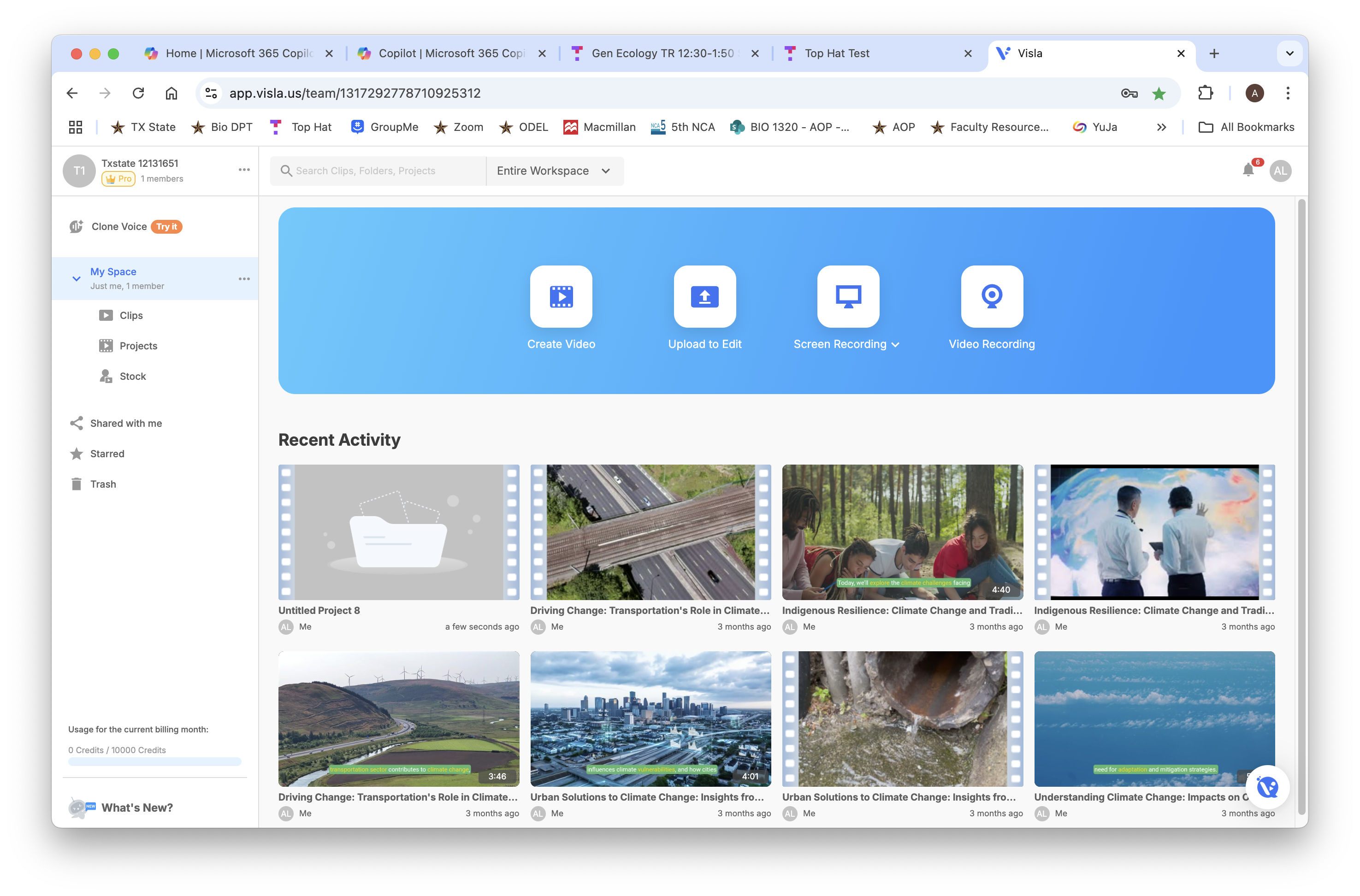 Visla: from text to a video
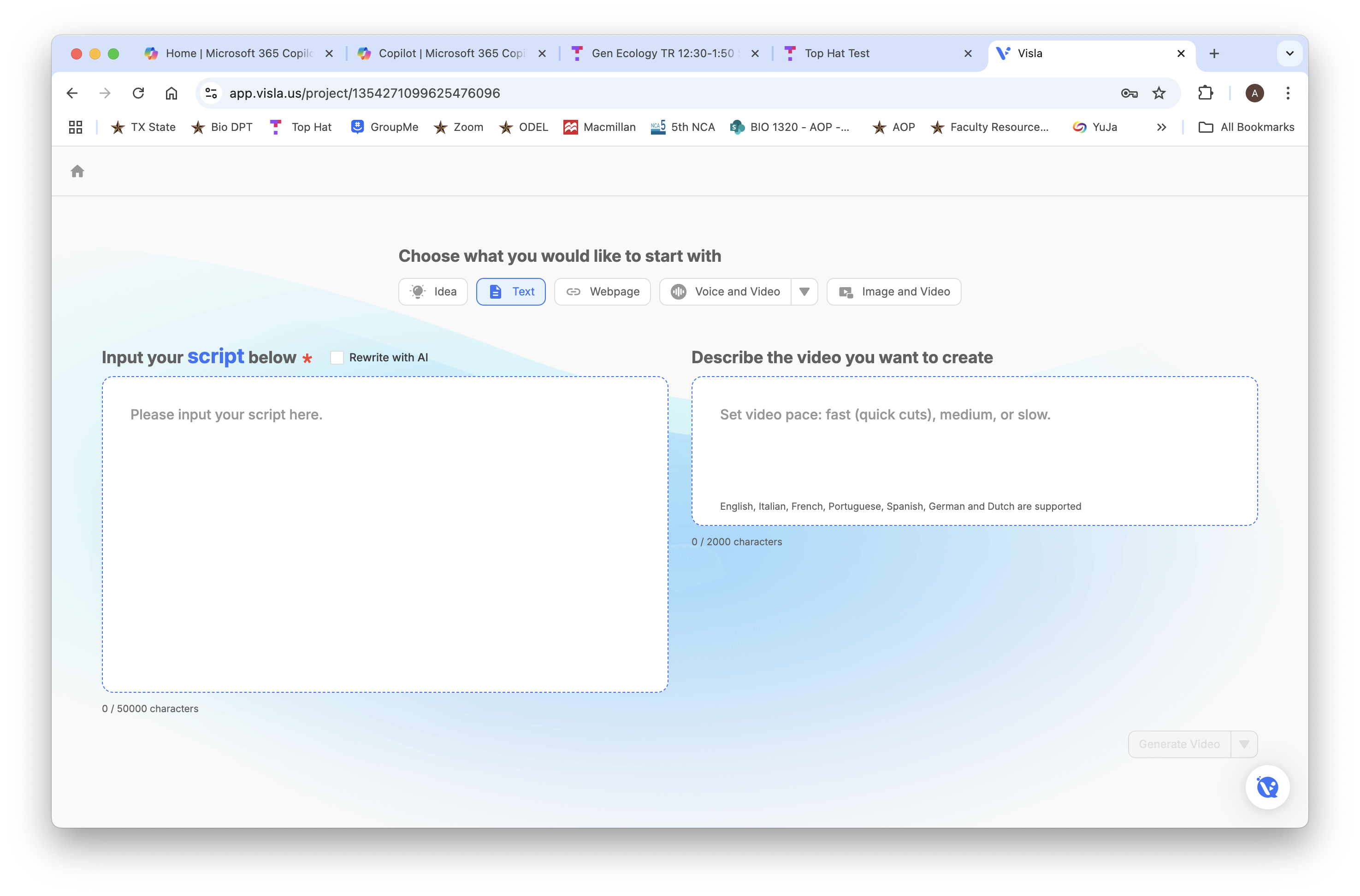 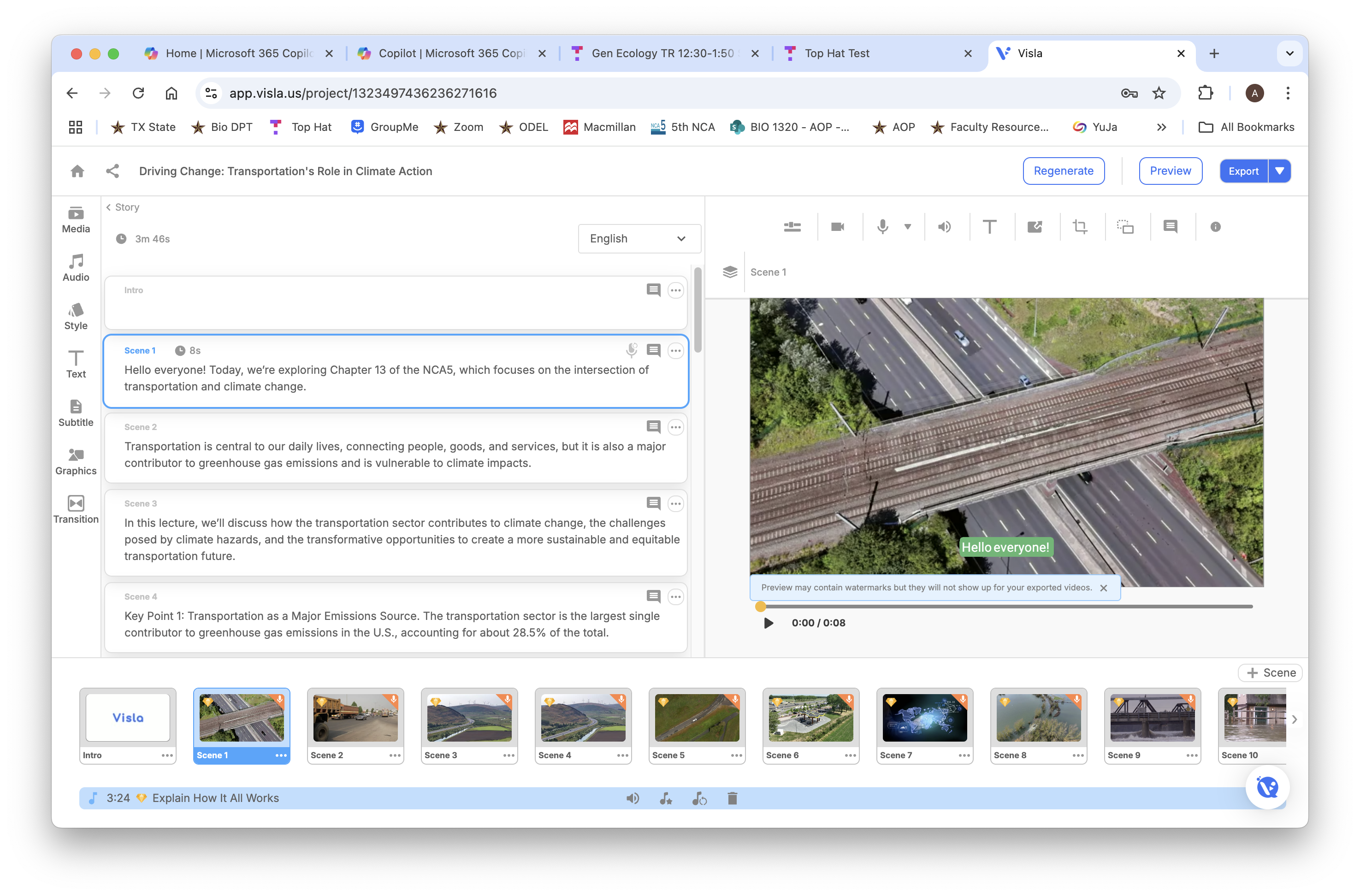 Driving Change: Transportation's Role in Climate Action
What would you use VISLA for?
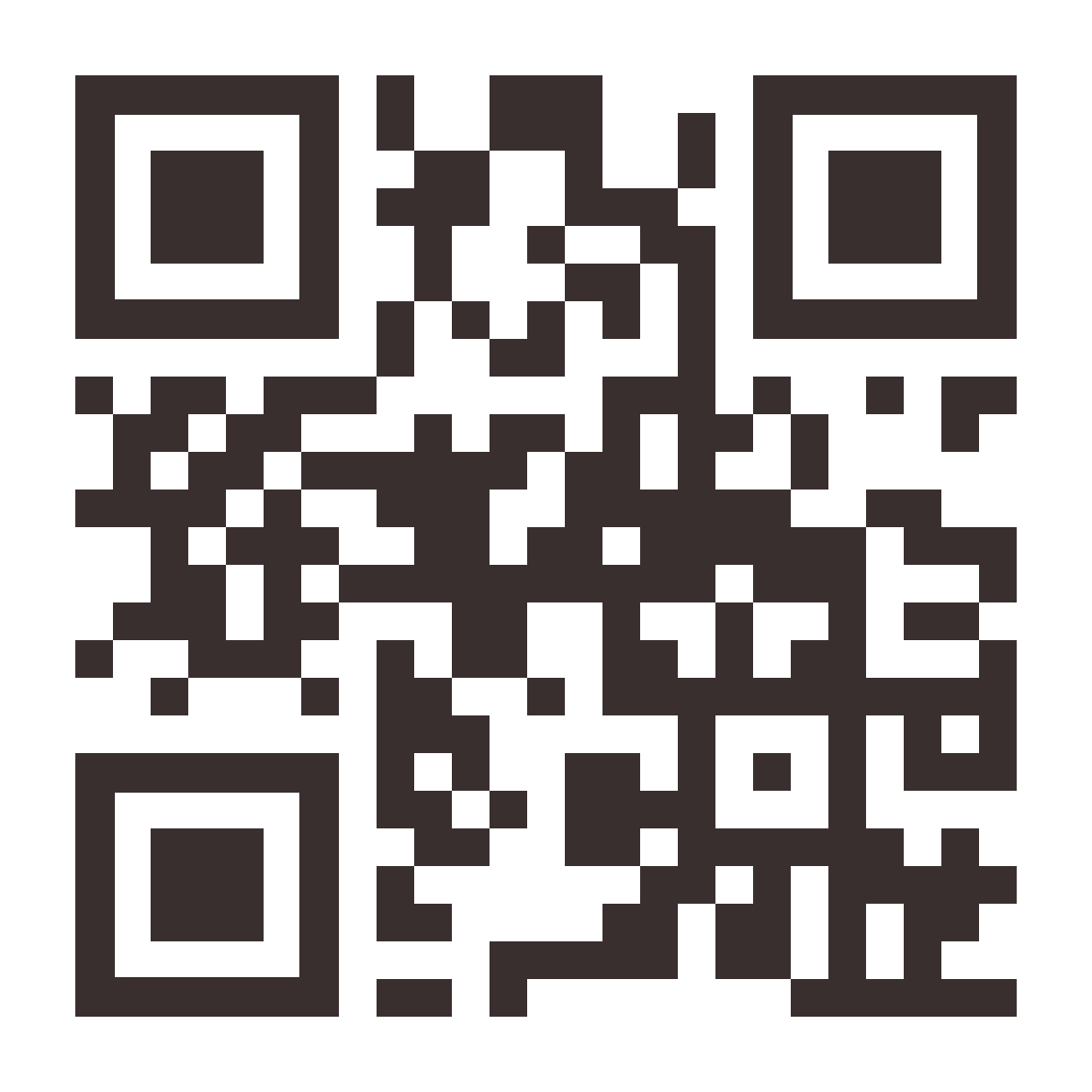 Any Questions?
Anica Lee, PhD
Anica_d_lee@txstate.edu